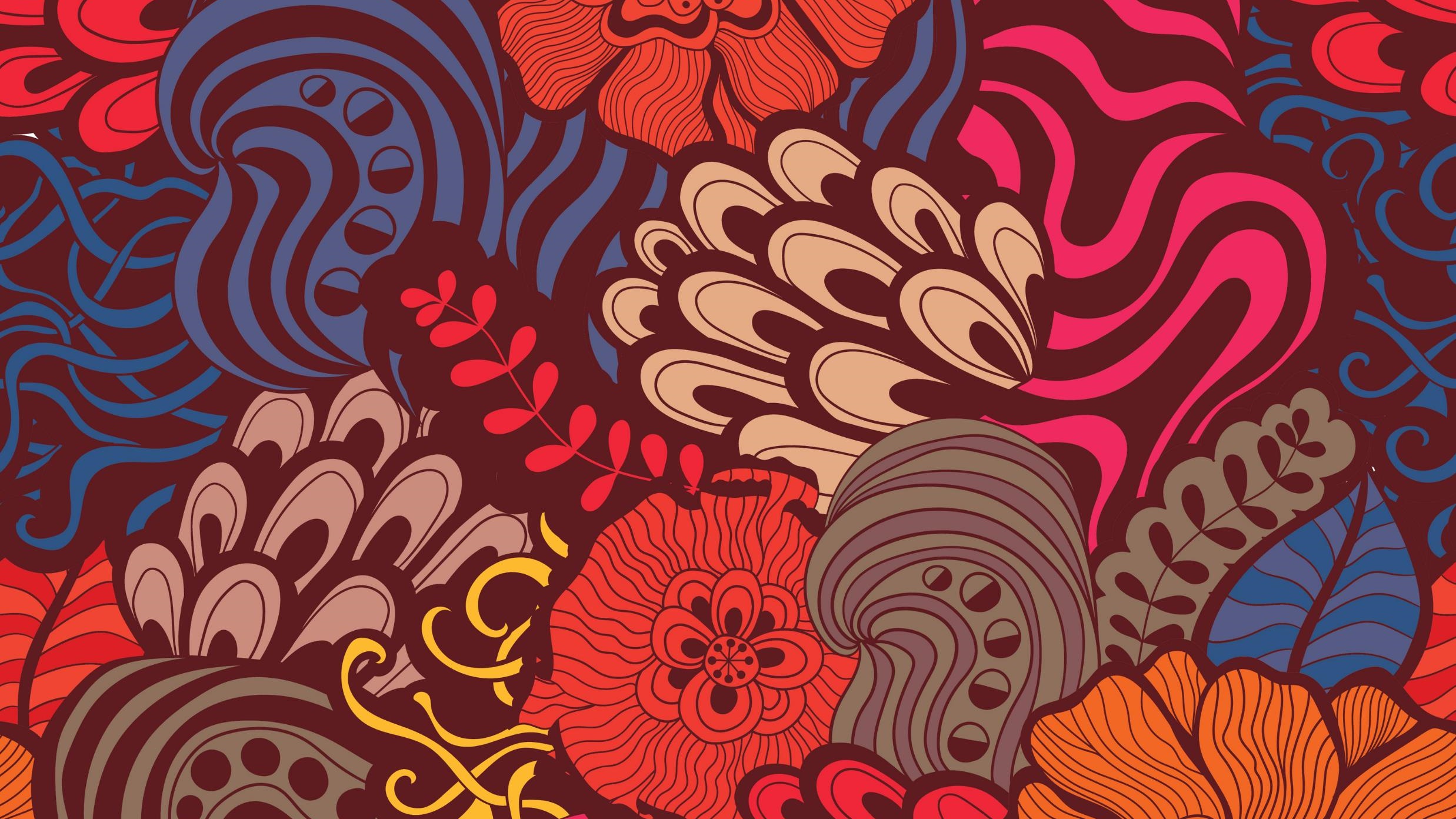 ИСТОРИЯ РУССКОЙ КУЛЬТУРЫ II
Лекция 7
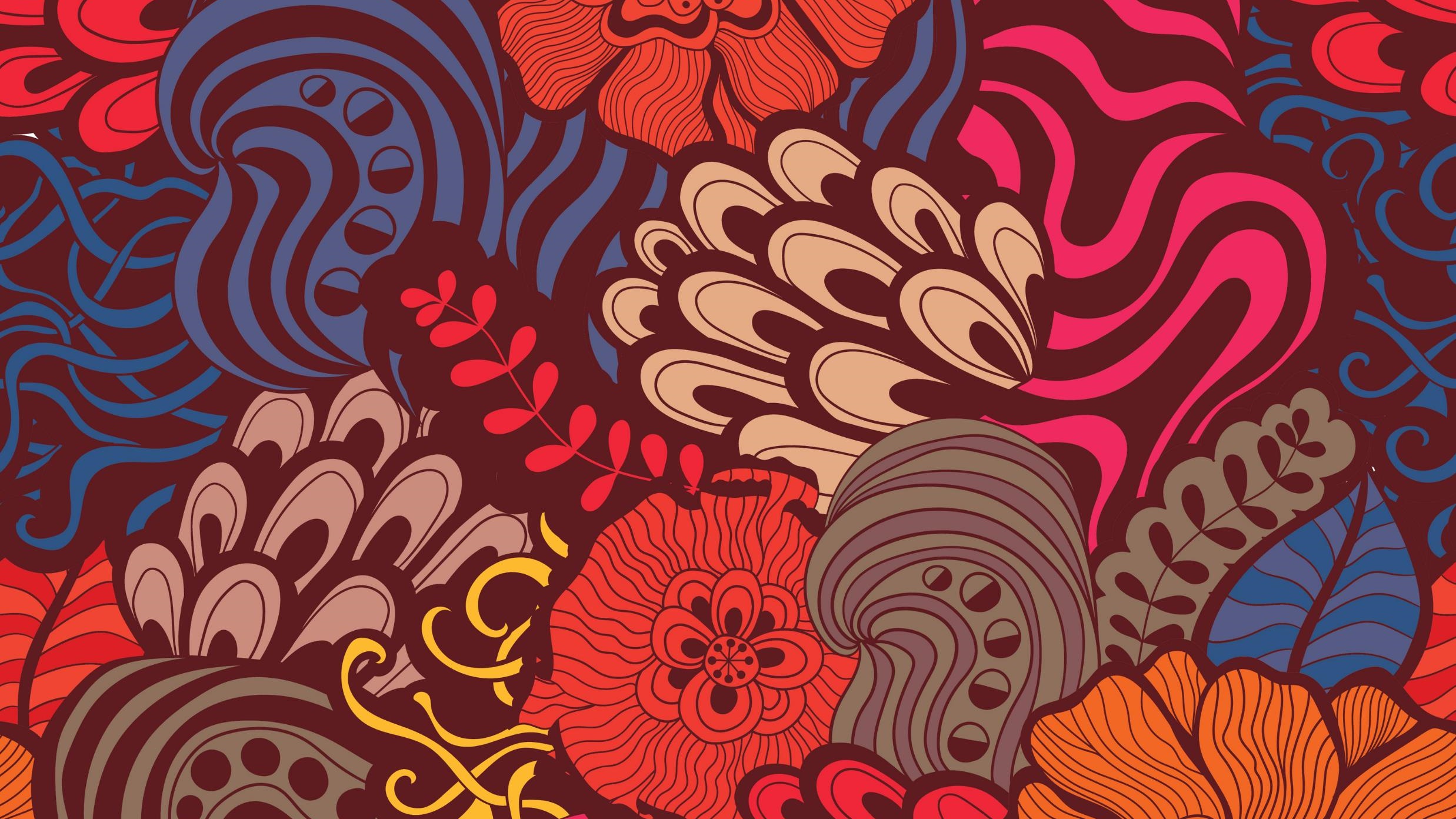 Граница столетий стала переломной эпохой во всех сферах социальной, культурной и политической жизни России. Сложные социальные процессы находили свое отражение в искусстве в виде многообразия стилей и форм. В этот период остро встает вопрос обновления искусства, обновления мировосприятия и творческого языка.
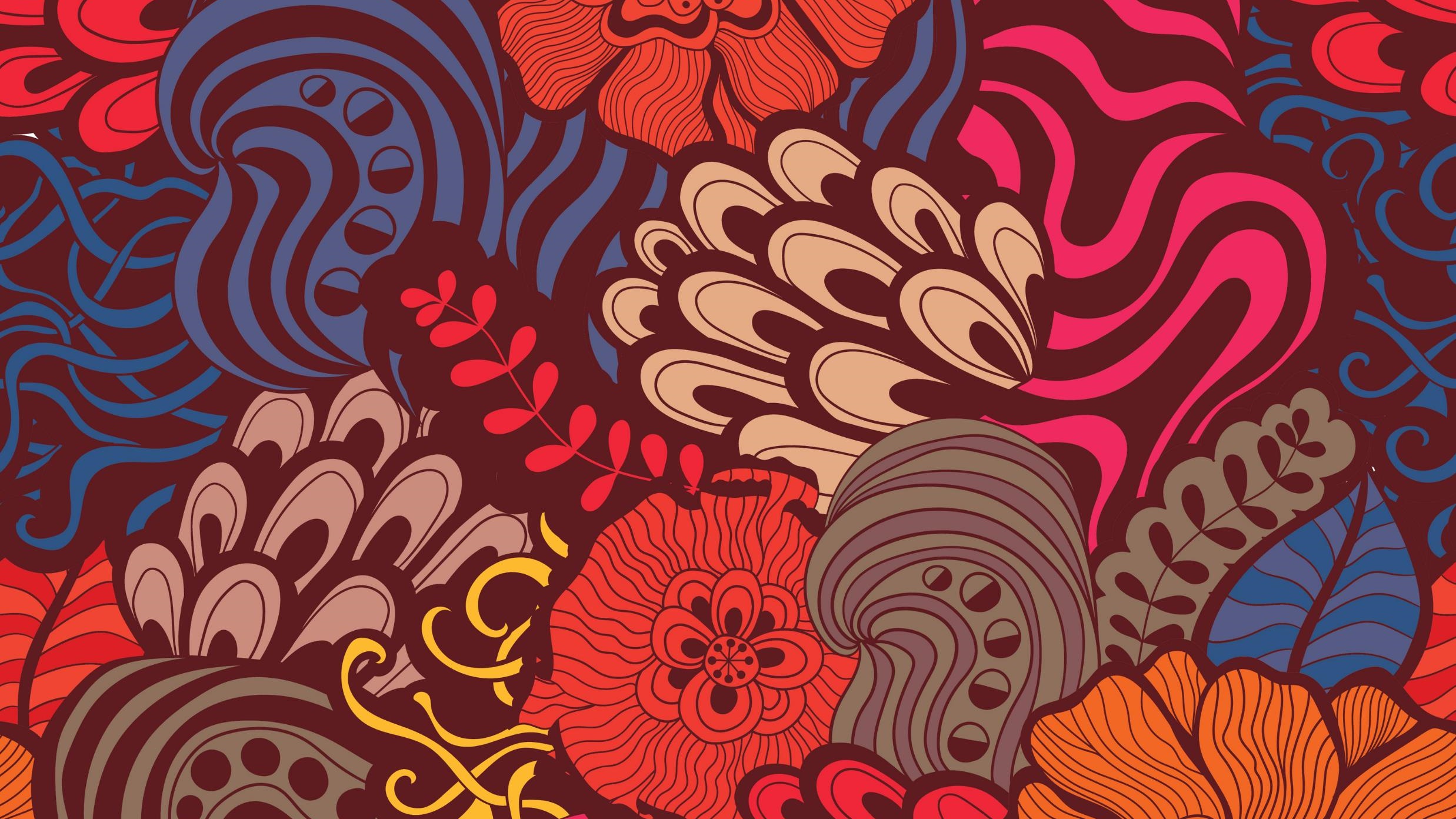 В этот период формируется оригинальный, ни на что дотоле не похожий стиль. На смену господствующей эклектике пришел модерн. Модерн, точно отражая содержание своего названия, стал новым этапом в искусстве. Важную роль в популяризации русского искусства сыграло объединение художников Мир искусства. Начало 20 века характеризуется самыми различными новыми направлениями. Все эти новые направления станут под знамена авангарда.  В этот период в русское искусство проникли такие авангардные направления как символизм, футуризм, примитивизм, абстракционизм и др.
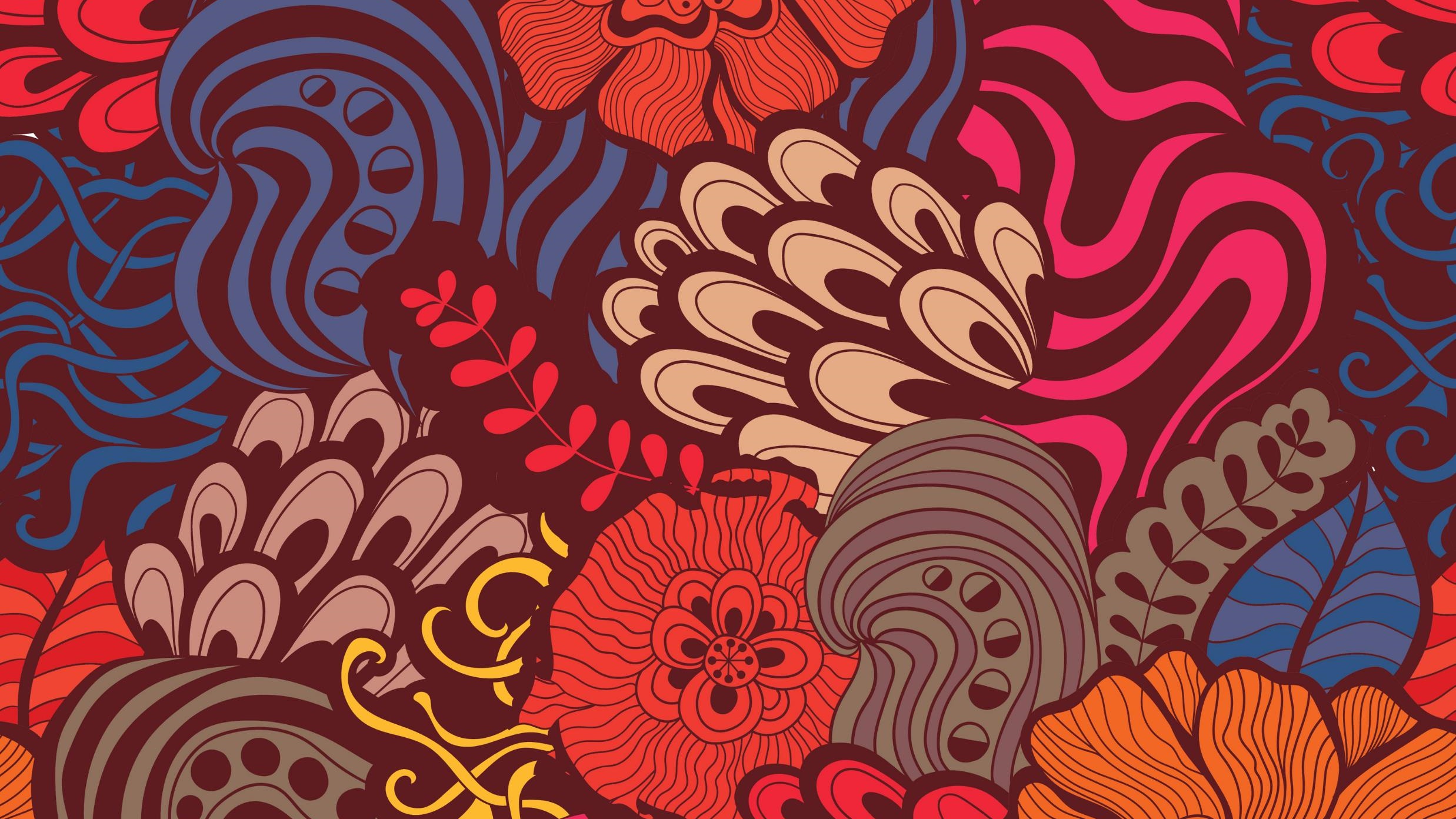 Политические события начала 20 века оказали существенное влияние на общество в целом, и на Российскую культуру в частности. Так следствием революционных событий стали движение веховцев, богоискателей и богостроителей. Представители русского футуризма заявляли о влиянии революции на формирование русского авангарда. Пришло новое время, а вместе с ним новое искусство и культура. Новая эпоха началась с громкого заявления о рождении нового типа человека. Человека, отстраненного от существующих традиции и ориентированного только на будущее. Культура того времени вторила новому типу человека.
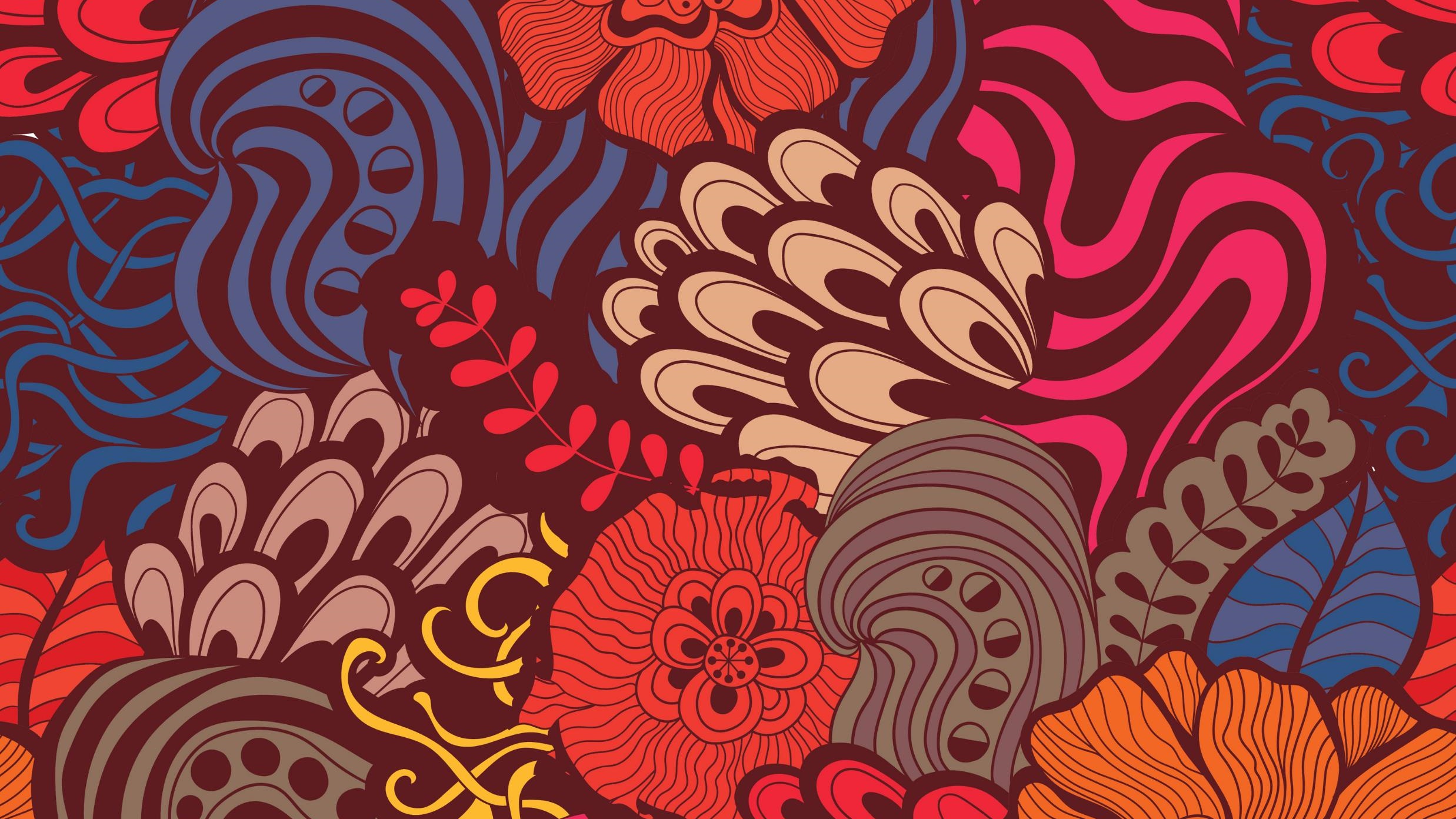 В литературе период конца 19 начала 20 века получил название серебряного века русской культуры. Несмотря на то, что название содержит слово «век», этот период не был столь долгим и охватывает 20-30 лет. Серебряный век в России будет прерван революционным катаклизмом. Впервые термин серебряный век употребил философ Бердяев. Он хотел максимально точно подобрать эпитет, способный отразить блистательный период русской культуры, и подчеркнуть тем самым духовное обновление, которое переживала Россия.
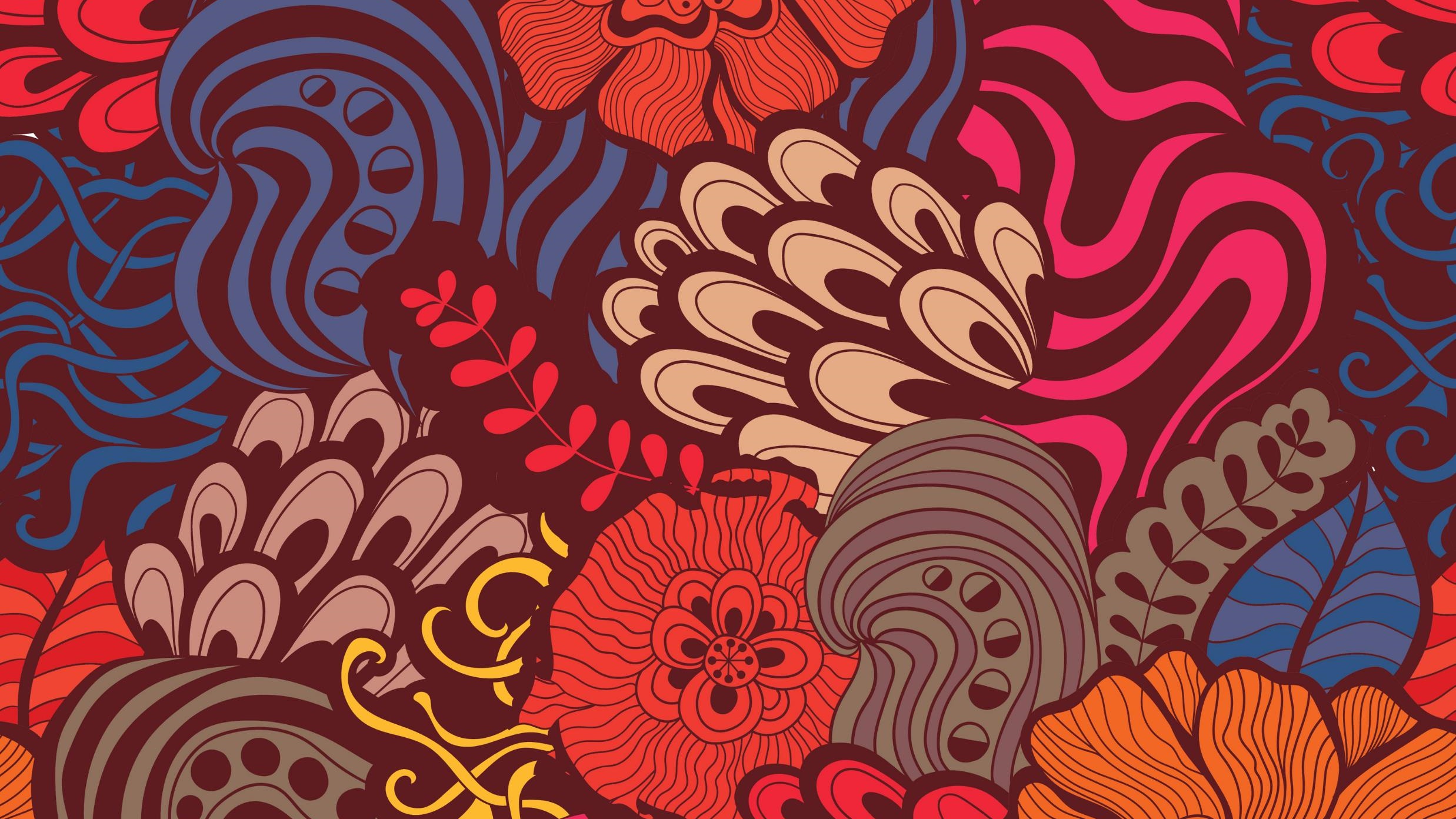 Начинавшая господствовать капиталистическая промышленная система, меняла архитектуру в соответствии со своими запросами. В городах появляются новые архитектурные сооружения: фабрики, заводы, вокзалы, банки. Целевые сооружения, большую часть которых представляли промышленные сооружения, требовали больших открытых пространств. Это привело к использованию в архитектуре новых строительных материалов, в частности железа и бетона.  Использование железных конструкций давало возможность перекрывать большие пространства, делать огромные витрины, увеличить высоту сооружений.
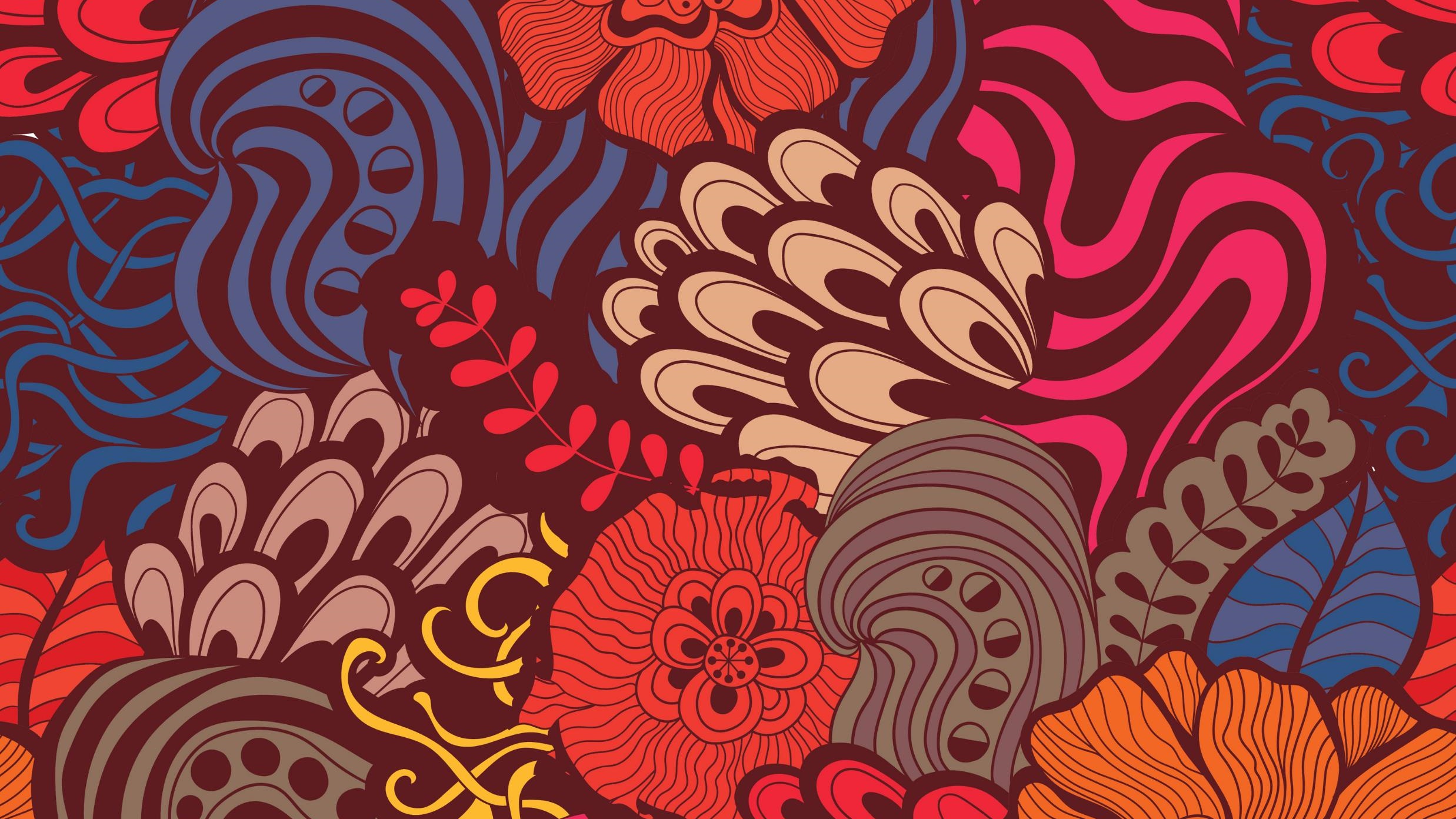 Особенность русской архитектуры этого периода заключается в том, что она не смогла полностью отойти от своих традиций. В русском модерне этого периода нашли отражение необарокко и неорококо. Именно поэтому русский модерн в своей эстетической форме заметно отличается от западного. Синтез старого и нового породил неорусский стиль. Так Ярославский вокзал в Москве, построенный архитектором Ф.О. Шехтелем, является ярким примером стилизации под древнерусскую архитектуру. Яркая стилизация характерна и для Казанского вокзала, и для здания Третьяковской галереи.
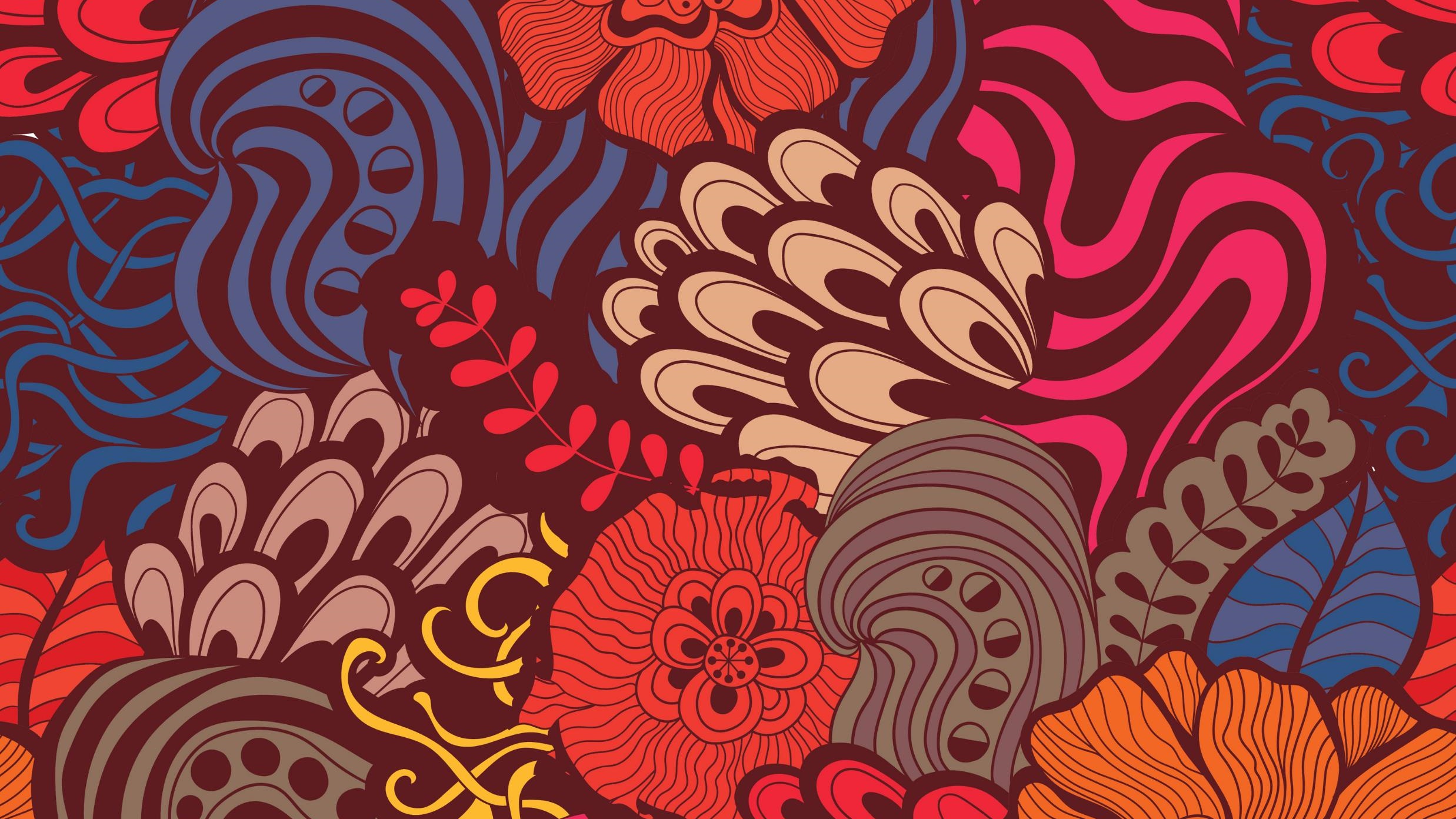 В этот период можно увидеть и продолжение развития классицизма. В стиле неоклассицизма был построен доходный дом Маркова.  .	Отдельную страницу в русской архитектуре этого периода открыли сооружения И.В. Жолтовского. В своем творчестве Жолтовский пытался противостоять господствующей тогда эклектике. Среди видных работ архитектора - павильон Скакового общества в Москве. И особняк Тарасова. Эклектика в начале 20 века начинает переживать кризис. Характерное для этого стиля несоответствие внешней формы внутреннему содержанию заводило развитие этого стиля в тупик.
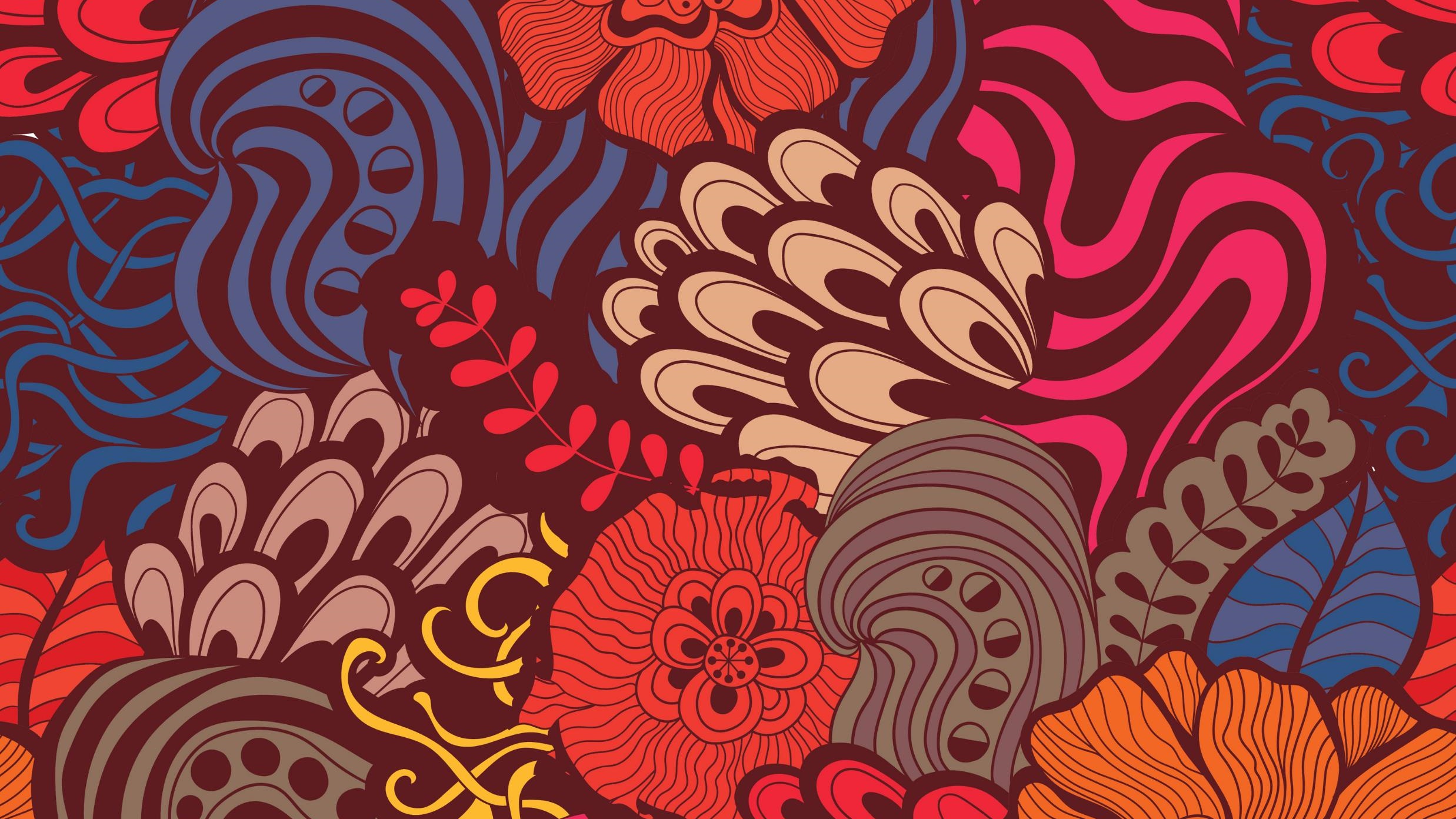 Понимая противоречие эклектики, архитекторы этого периода искали решение в виде новых форм. Именно так и появился стиль модерн, который основан на свободной асимметрии. Модерн - это попытка решить эстетические задачи посредством новых технических решений. В развитии модерна можно проследить два этапа, первый - декоративный, второй – конструктивистский. Так Ф.О. Шехтель, создавший свои творения в неорусском стиле, в последствии придет к стилю модерн. Именно в этом стиле он построил знаменитый особняк Рябушинского. Другим замечательным памятником русского модерна является здание компании Зингер в Санкт-Петербурге.  Сегодня это Дом книги.
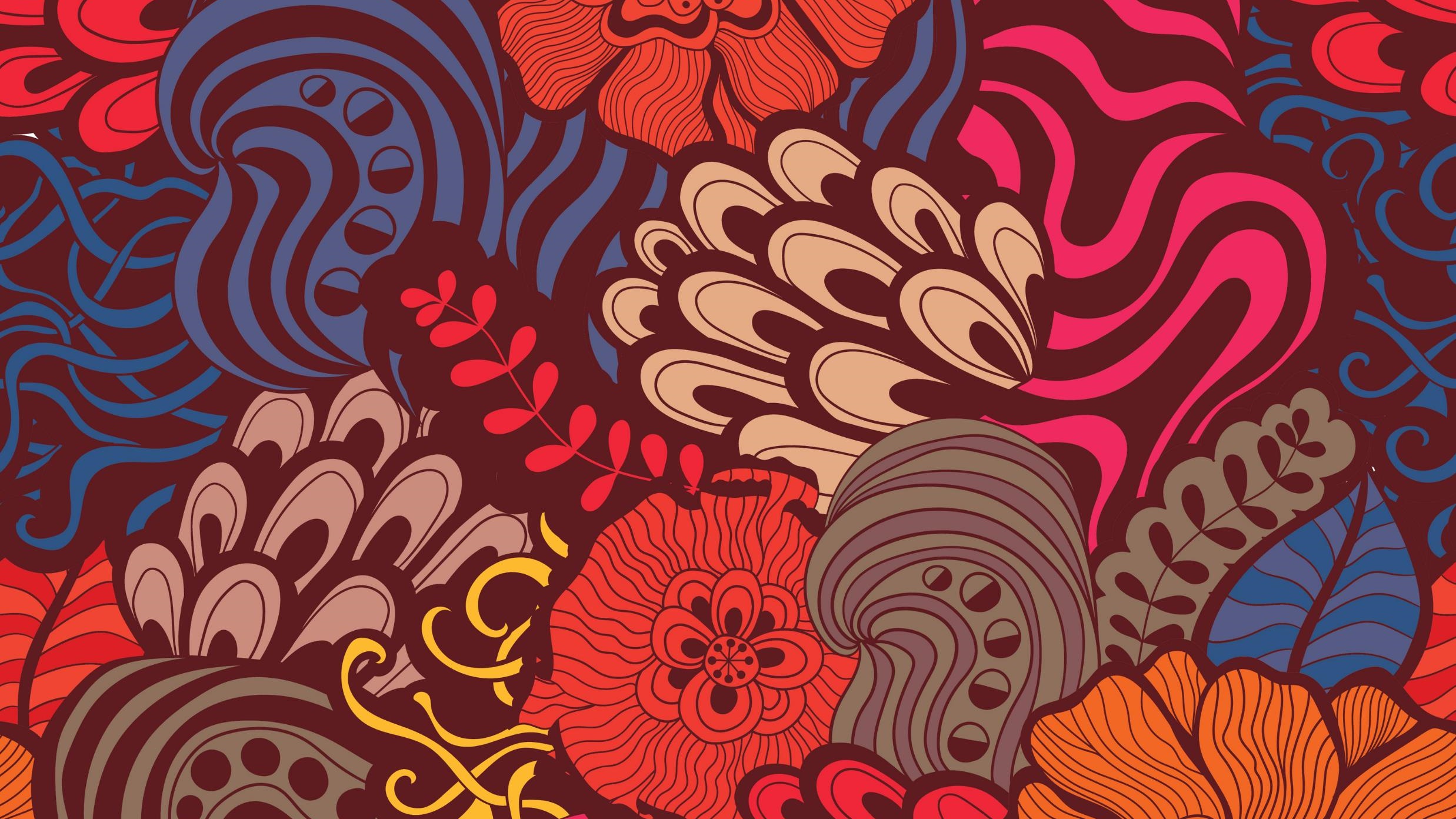 Скульптурное развитие этого периода продолжает реалистические традиции. Самым популярным жанром в скульптуре был портрет. Активную роль в развитии искусства продолжает играть Академия художеств. Наиболее крупным скульптором этого периода был В.А. Беклемишев. В его работах проявляются академические и современные традиции. «Как хороши, как свежи были розы», «Деревенский романс» - одни из лучших его работ. .	В это же время творил и Р.Р. Бах. Памятник А.С. Пушкину – одна из самых знаменитых его работ.
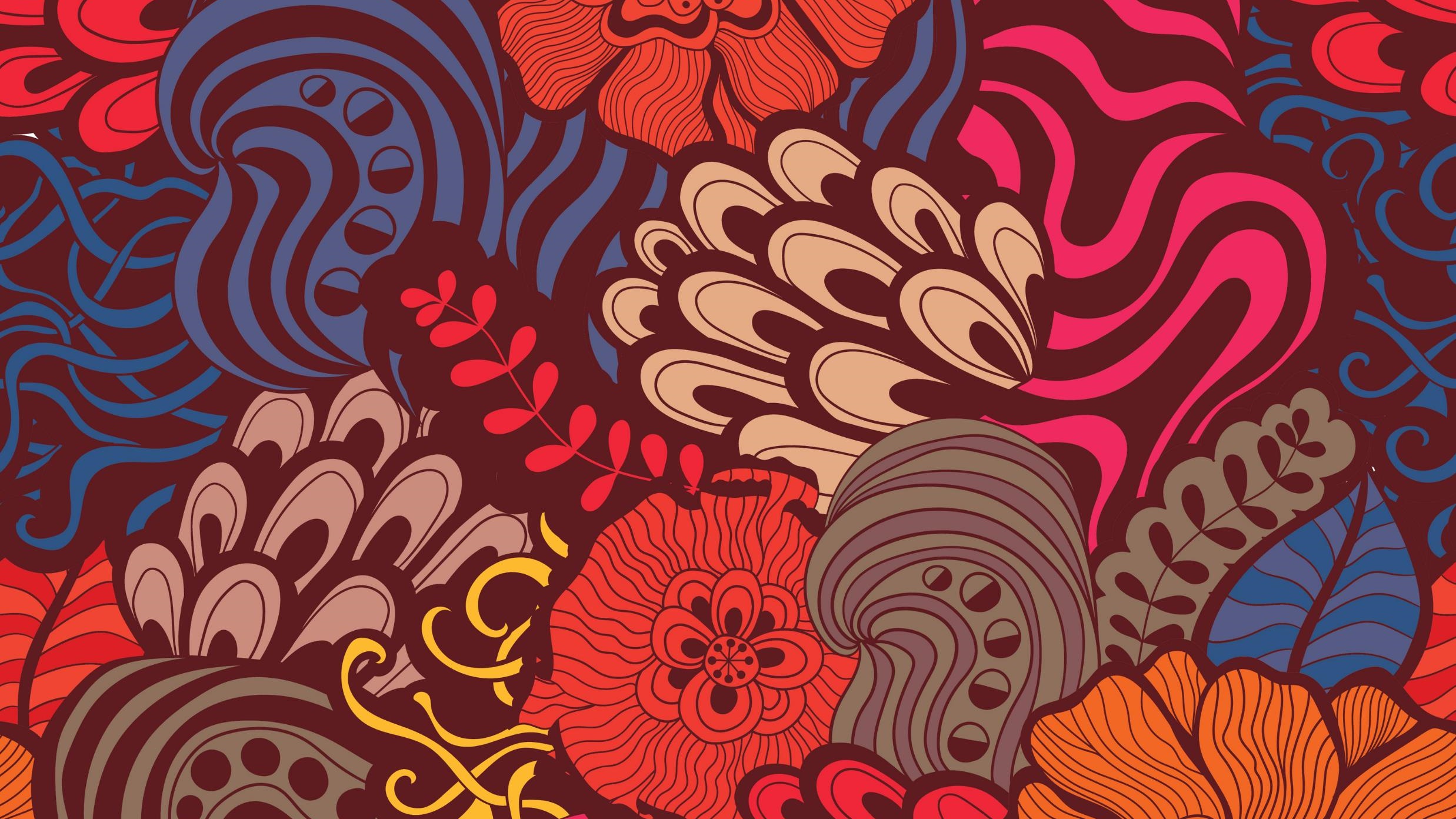 Импрессионистское начло в скульптуре было представлено творчеством Паоло Трубецкого. Изучавший скульптуру в Милане Трубецкой был больше известен как мастер небольших работ, однако в 1909 г. Трубецкой создает один из замечательных памятников скульптуры этого периода – бронзовый памятник Александру Третьему. .	Другим представителем трактовки импрессионизма была А.С. Голубкина. Бывшая ученица Родена создала скульптуры «Идущий» и «Сидящий». .
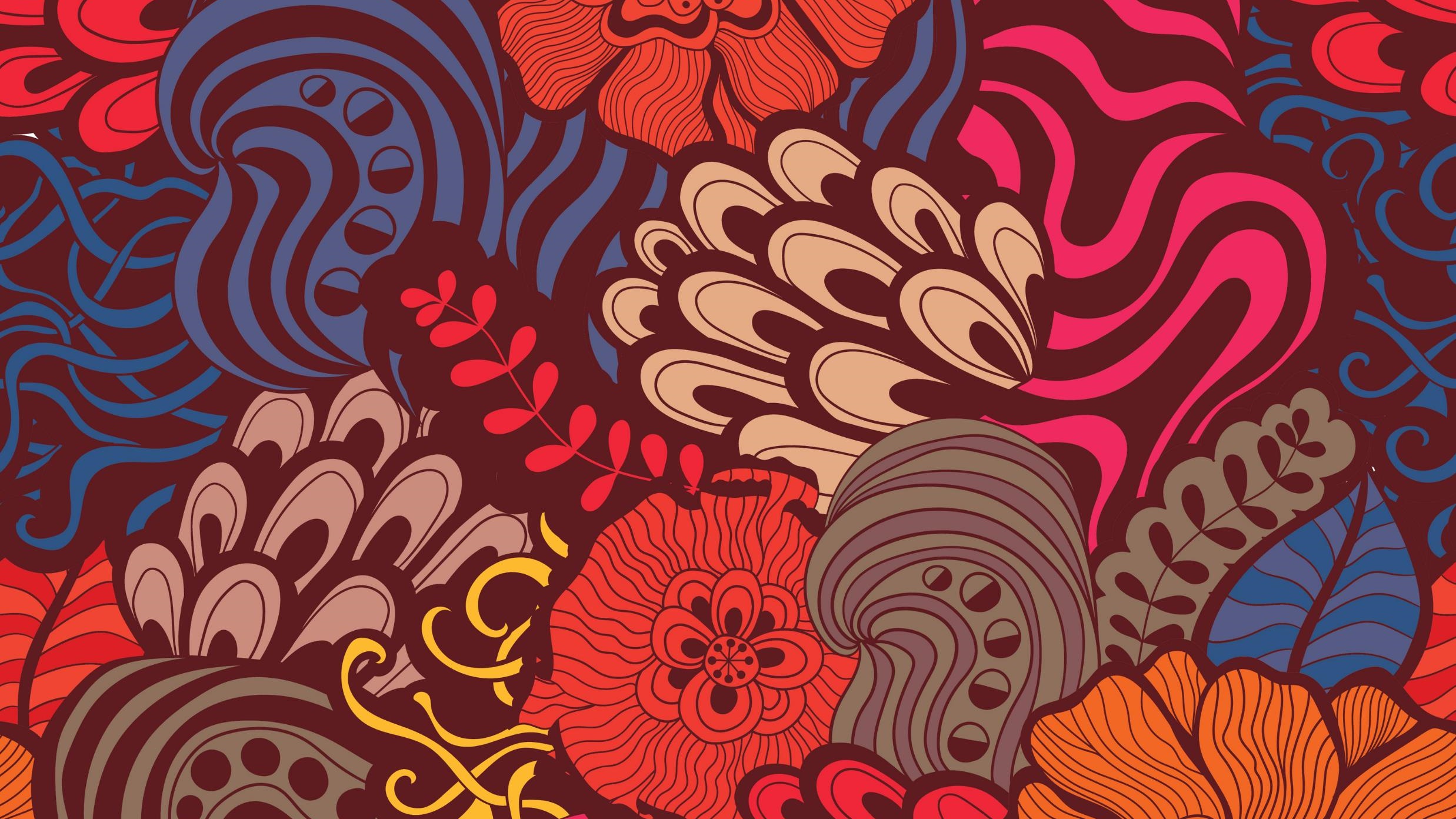 Среди монументальных работ начала века выделяется памятник Н.В. Гоголю, автор Н.А. Андреев. Скульптор мастерски передал трагедию великой творческой личности.                         . 	Талантливым учеником Трубецкого был А.Т. Матвеев. Такие его работы как «Спящий мальчик», «Юноша», «Сидящие мальчики» - прекрасно передают внутреннее состояние героев. 	Очень жизнеутверждающим было творчество С.Т. Коненкова. Получивший художественное образование в Италии, Коненков мастерски передавал особенности характера героя. Одни из лучших его работ – «Нике», «Христос», «Паганини»,  «Атеист»                                         .
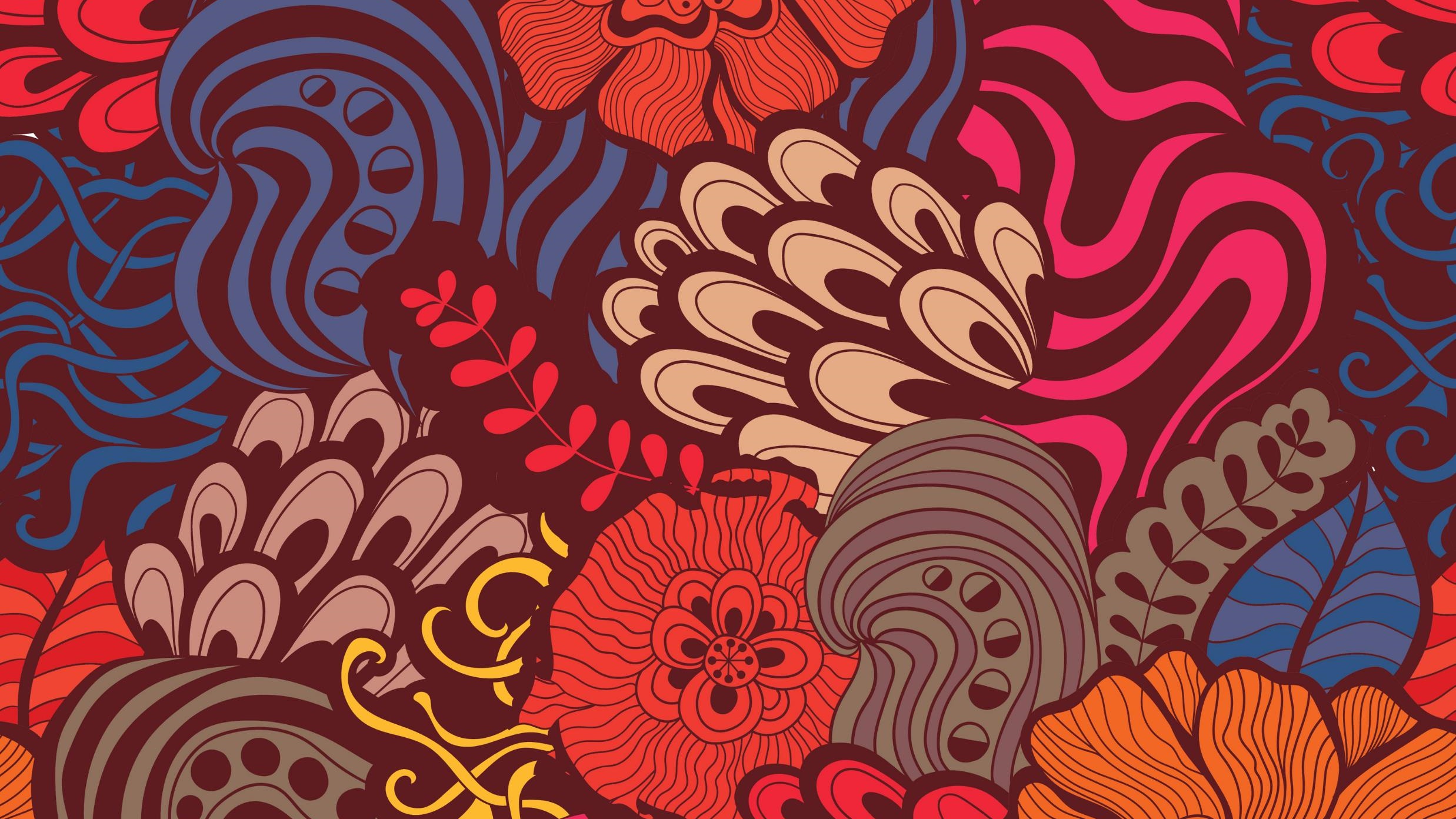 Список литературы, использованный при составлении слайдов:Александров, В.Н. (2009). История русского искусства. Минск. Харвест.Бутромеев, В.П. и др.(2007). Россия державная. Москва. Белый город.Горелов, А.А. (2015). История русской культуры. Москва. Юрайт.Забылин, М.М. (2008). Праздники, обряды и обычаи русского народа. Москва. Эксмо.Короткова, М.В. (2008). Традиции русского быта. Москва. Дрофа.Костомаров, Н. (2011). Быт и нравы русского народа. Москва. Русич.Милюков, П.Н. (2009). Энциклопедия русской православной культуры. Москва. Эксмо.Пархоменко, Т. (2010). Культура без цензуры. Москва. Книжный клуб.Покровский М.Н. (2010). Очерк истории русской культуры. Москва. URSS.Соловьев, В.(2008). Золотая книга русской культуры. Москва. Белый город.Стахорский, С. (2006). Русская культура. Москва. Дрофа.Терехова, А. и др. (2007). История русской культуры. Москва. Эксмо